S
W
O
T
Strengths
Weaknesses
Opportunities
Threats
Our Company
Strengths
Weaknesses
Opportunities
Threats
Competitor
Explore more strategy templates in Aha! FREE for 30 days.
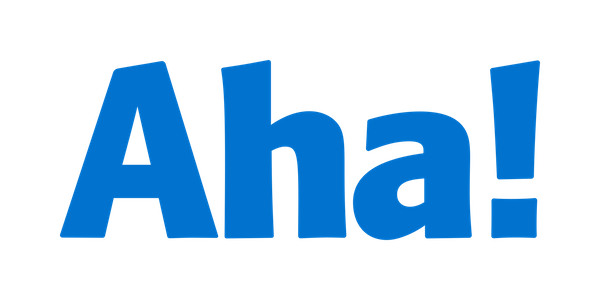